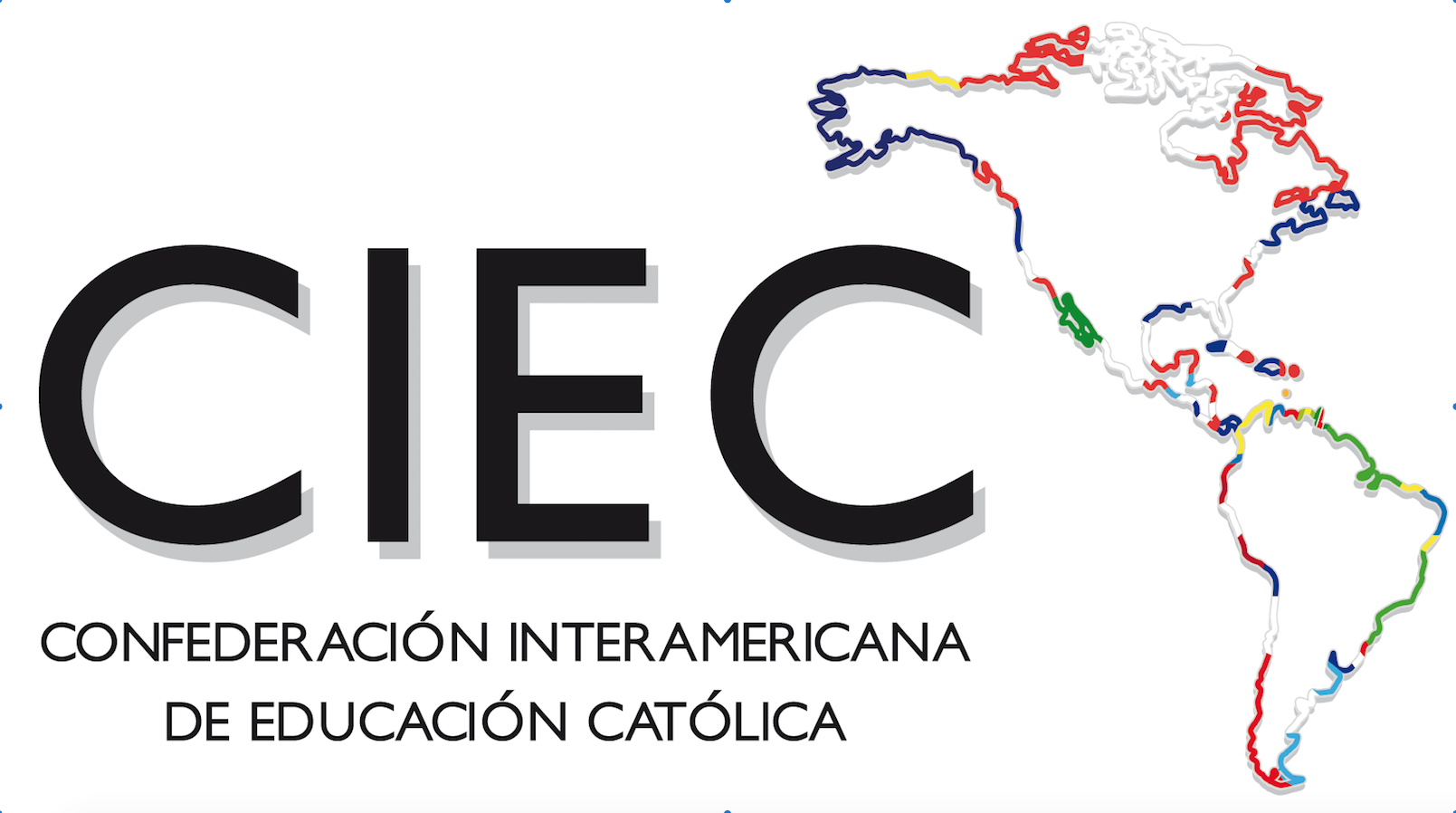 CLAVES DE LA CALIDAD EDUCATIVA EN LA ESCUELA CATÓLICA
1. INTRODUCCIÓN
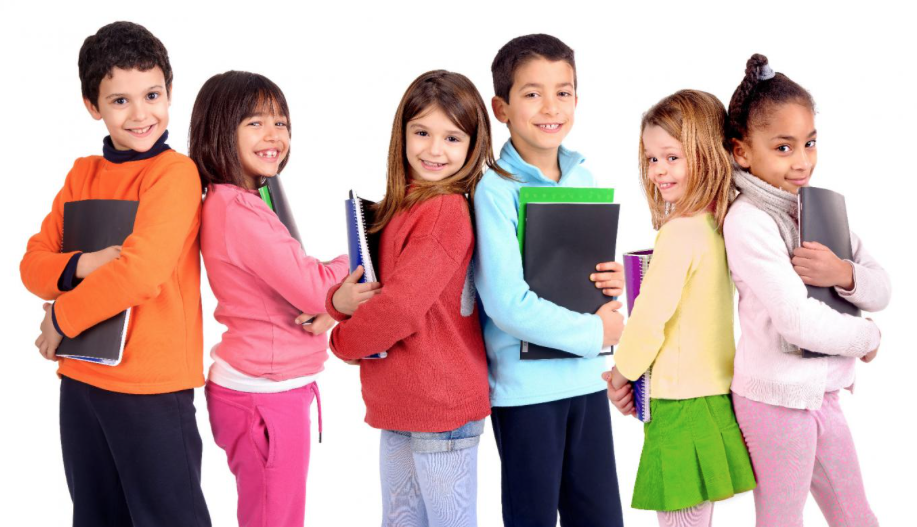 La consecución de una mayor calidad educativa siempre ha estado presente en las Escuelas Católicas; nuestras instituciones han sido pioneras en buscar los planes y sistemas educativos que mejor pudiesen adecuarse a la realidad de los estudiantes, con el objetivo de conseguir los objetivos deseados.
Crestomatía
1. INTRODUCCIÓN
Nuestro criterio máximo de calidad es hacer posible que la Escuela Católica y todos los procesos que en él se den, sean realmente evangélicos, con miras a crecer humana y cristianamente.
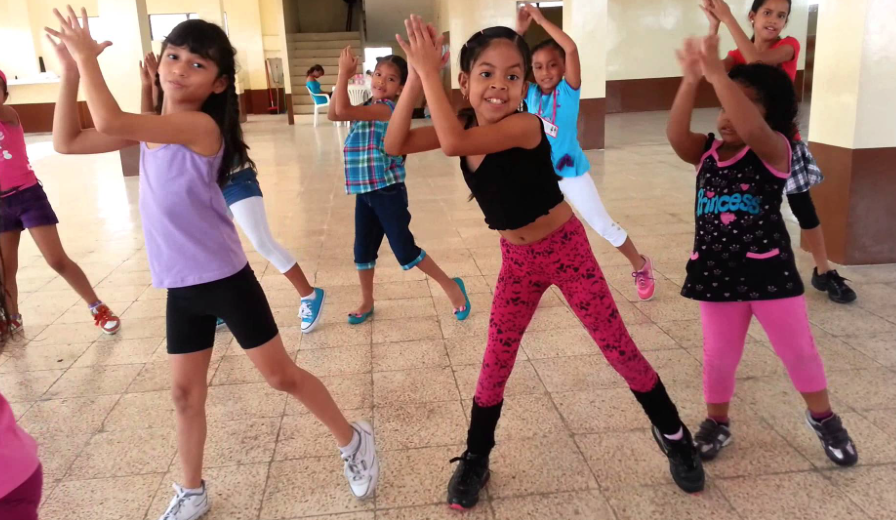 2. IDENTIDAD Y CALIDAD, NUESTRA CLAVE Y RAZÓN DE SER
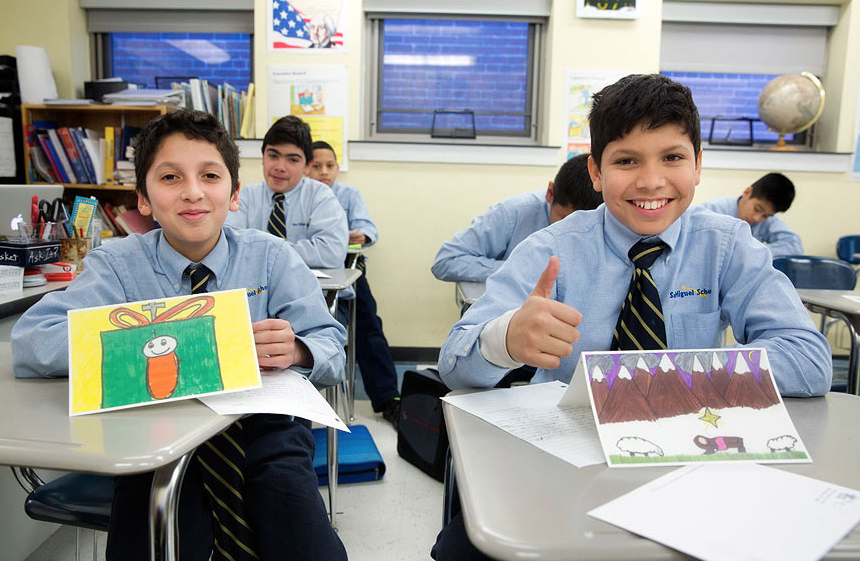 La identidad de la Escuela Católica se fundamenta en una concepción cristiana de la persona, de la educación y del mundo, y se expresa en su misión, visión y valores.
2. IDENTIDAD Y CALIDAD, NUESTRA CLAVE Y RAZÓN DE SER
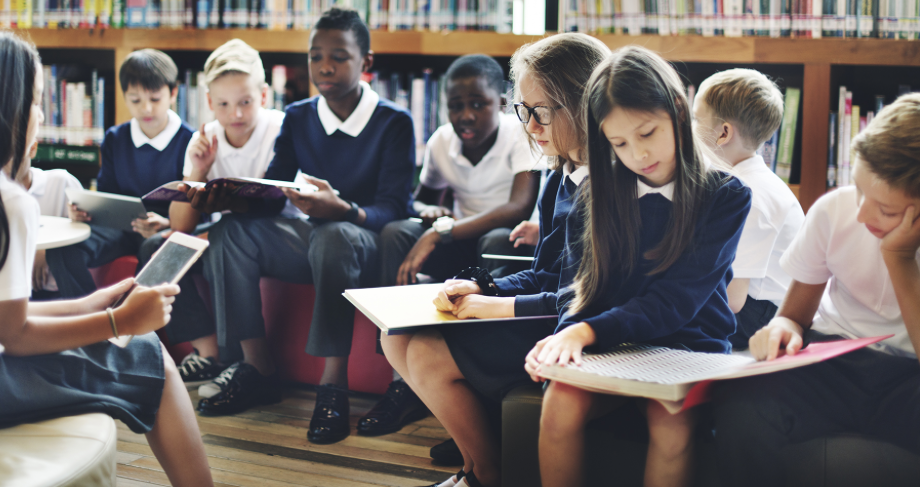 La misión de la Escuela Católica, su razón de ser en el momento presente, es evangelizar, y la lleva a cabo educando desde una visión humanística-cristiana, desde los valores del Evangelio, desde el diálogo fe-cultura-vida, abriéndose a todos, con relaciones cordiales y fraternas, con pluralidad, y como servicio de interés general de la Iglesia a la sociedad.
Profesor saluda a cada estudiante
2. IDENTIDAD Y CALIDAD, NUESTRA CLAVE Y RAZÓN DE SER
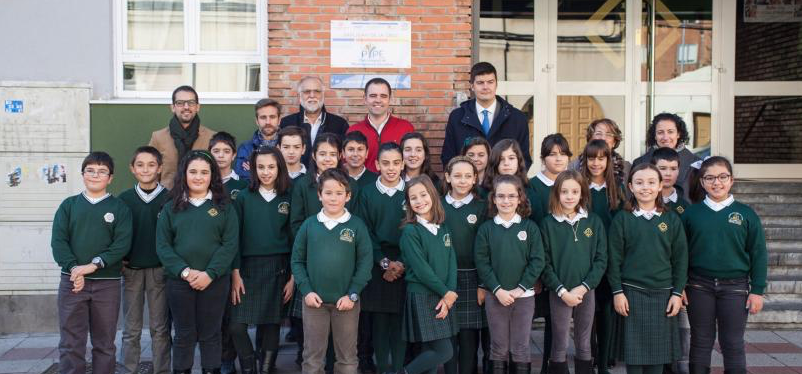 Su visión es convertirse en escuela para todos, de todas las inteligencias, con itinerarios personales de crecimiento, escuela que prepare para aprender a lo lardo de la vida, escuela como signo de vida abierta a la trascendencia, escuela que apueste por la persona, escuela de valores, escuela de la cultura, escuela en red y solidaria, escuela en misión compartida, escuela proactiva ante los retos y problemas, escuela humanizadora y evangelizadora.
2. IDENTIDAD Y CALIDAD, NUESTRA CLAVE Y RAZÓN DE SER
Los principios orientadores de la Escuela Católica son:
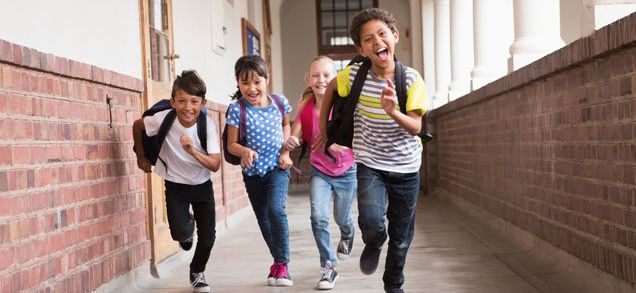 Educar desde una imagen de Dios padre-madre, cercano, que perdona y se compromete con todos, especialmente con los más necesitados.
Educar desde una visión cristiana del ser humano, de la vida y del mundo, de una manera integral y abierta a lo trascendente.
2. IDENTIDAD Y CALIDAD, NUESTRA CLAVE Y RAZÓN DE SER
Educar desde una comunidad educativa donde sus miembros se identifican con la misión y visión, se implican y se sienten responsables de la buena marcha de la escuela.










Educar desde un estilo pedagógico - humanizador, basado en la cercanía con el estudiante, y el respeto a la diversidad, en estrecha colaboración con las familias.
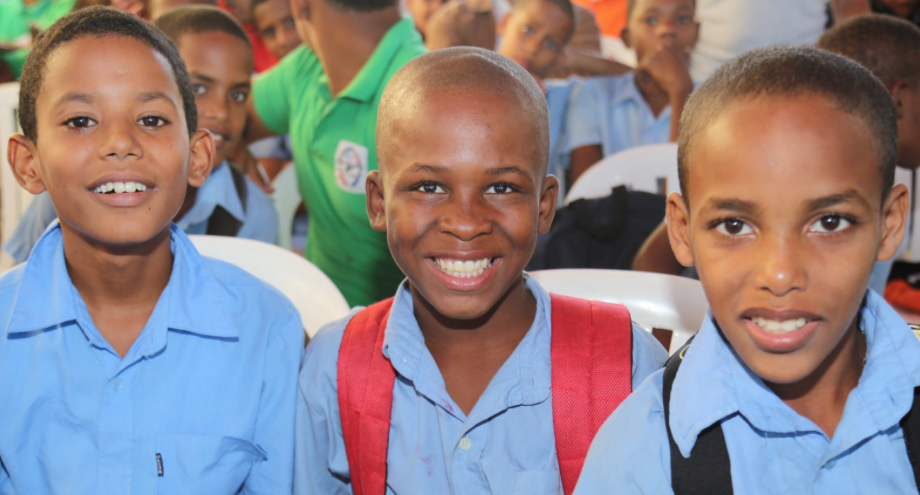 2.1  UN PROYECTO BASADO EN EL EVANGELIO
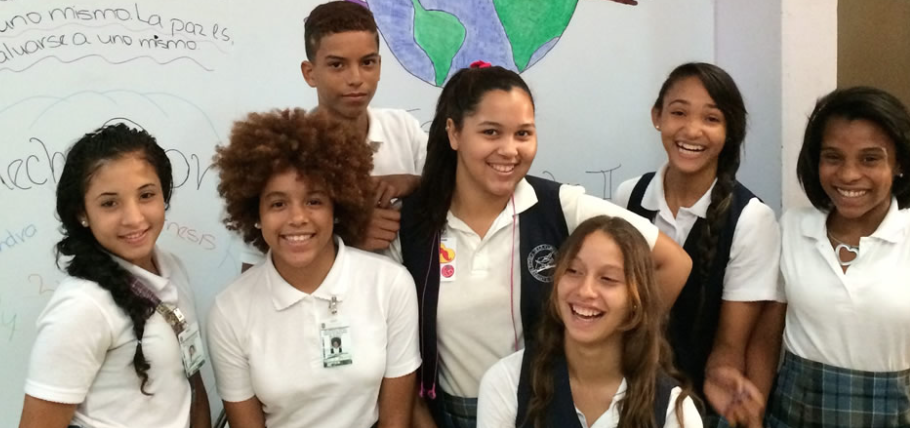 Nuestra escuela desarrolla un proyecto educativo que hace una lectura evangélica de los valores que fundamentan la historia y que demanda la sociedad, y tiene la responsabilidad de llevarlo a cabo con coherencia si quiere ser significativa.
2.1  UN PROYECTO BASADO EN EL EVANGELIO
La Escuela Católica desarrolla el proyecto evangelizador desde tres niveles: ambiente educativo  fraterno y educación en valores, diálogo fe-cultura-vida; y propuesta implícita y explícita de la fe.
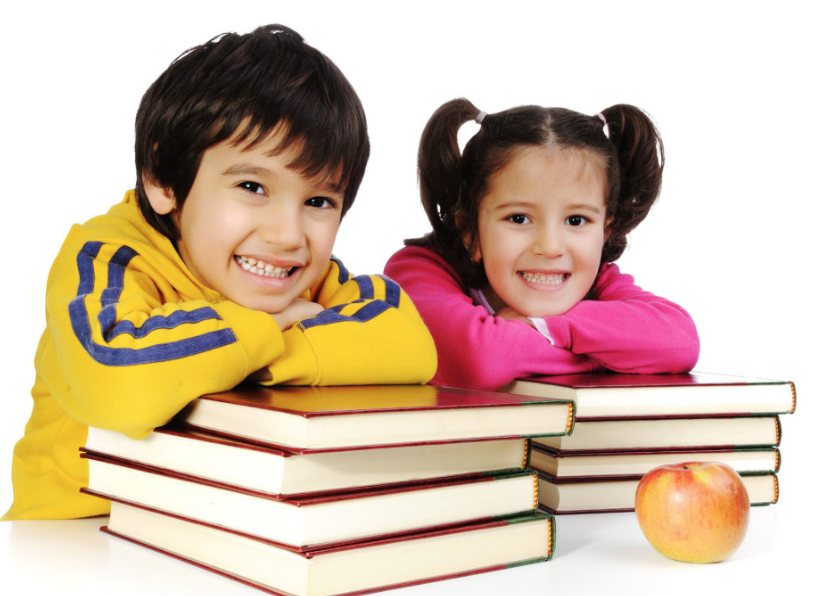 La Escuela Católica se deja interpelar por el Evangelio y busca ser una propuesta profética que ilumina nuestra sociedad. Una comunidad educativa que opta por un proyecto de educación que nace del evangelio de Jesús.
2.2  COMPROMETIDO EN EL DIÁLOGO FE – CULTURA - VIDA
Reinterpretamos las expresiones de la fe a la luz de los valores que emergen de la cultura moderna.
Anunciar la Buena Nueva con un lenguaje comprensible.
Asumir los valores humanizadores de la cultura actual.
Descubrir los elementos que, bajo apariencia de progreso y autonomía, se alejan del proyecto de persona y de sociedad del Reino de Dios.
Tomar posturas ante situaciones de injusticia social. 
El es el regalo
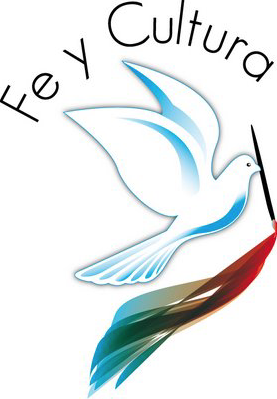 2.3 COMUNIDAD EDUCATIVA QUE ASUME LA IDENTIDAD
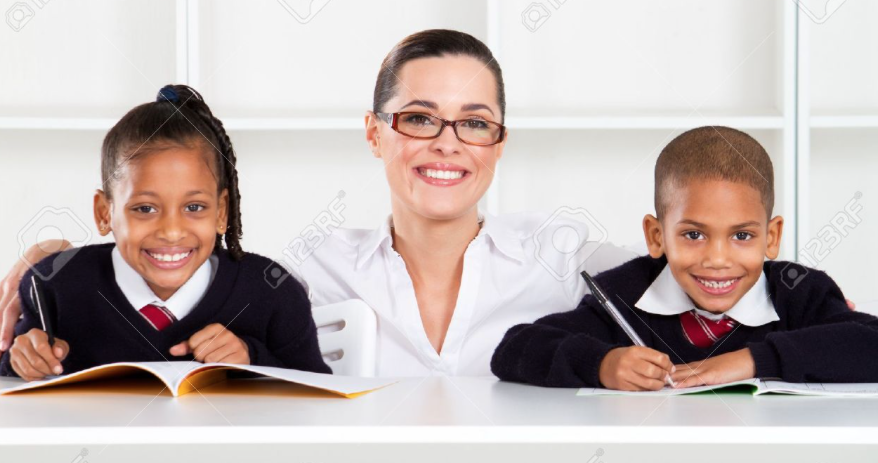 La referencia y meta del proceso evangelizador de la Escuela Católica es la comunidad educativa, que impulsa y anima dicho proceso.

Apostar por personas comprometidas con el proyecto educativo-pastoral de la escuela.
Que lleven a cabo la tarea evangelizadora siendo testigos y animadores.
2.4  EL PROYECTO EDUCATIVO – PASTORAL DE LA ESCUELA COMO INSTRUMENTO DE CALIDAD
La elaboración y aplicación del proyecto educativo – pastoral es el principal instrumento para lograr una escuela de calidad, porque:

Establece los principios, fines e intenciones educativas de la escuela.
Crea el clima que propicia el desarrollo de valores cristianos y relaciones interpersonales.
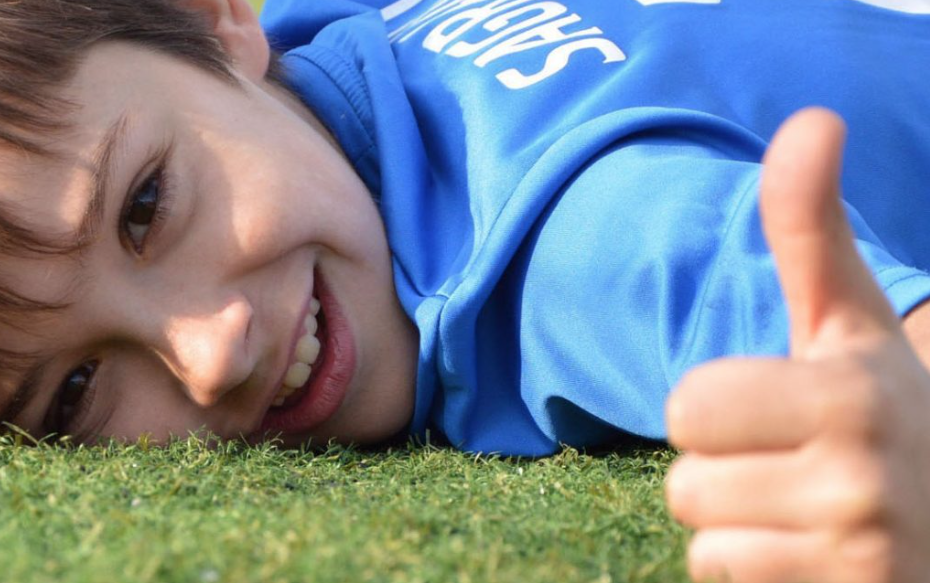 2.4  EL PROYECTO EDUCATIVO – PASTORAL DE LA ESCUELA COMO INSTRUMENTO DE CALIDAD
Marca la línea pedagógica que debe ser seguida por todos los miembros de la comunidad educativa.
Determina el modelo de gestión y organización del centro.
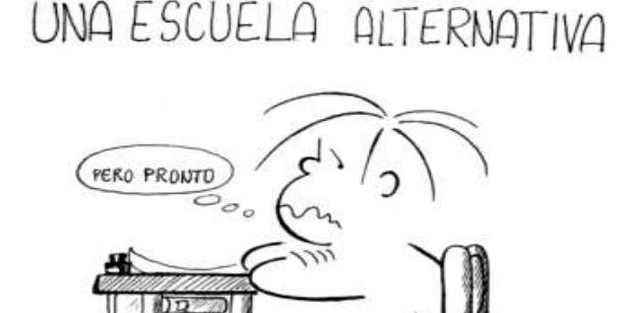 El modelo educativo que oferta a la sociedad a través del proyecto educativo – pastoral debe tener un soporte antropológico y axiológico.
3.  LOS SISTEMAS DE CALIDAD AL SERVICIO DE LA ESCUELA CATÓLICA
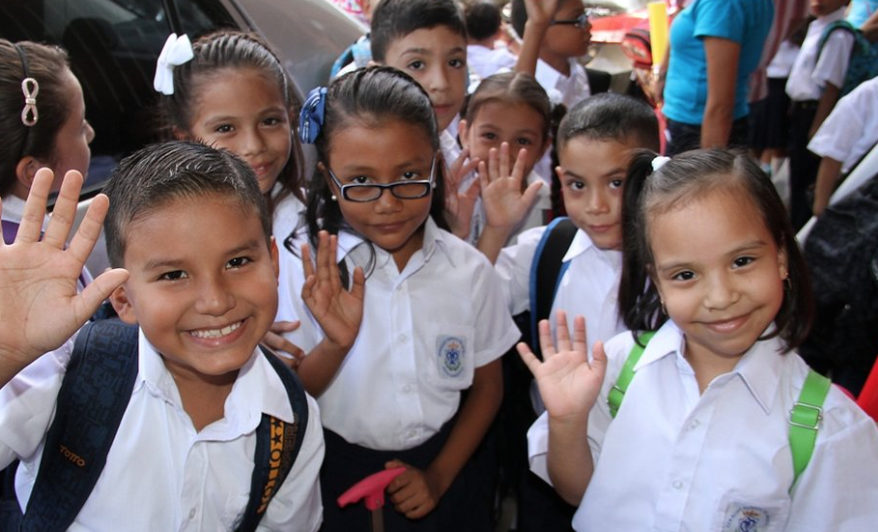 La sociedad actual está demandando de una forma cada vez más acuciente una “cultura de calidad”, que tenga reflejo en todos los ámbitos de la vida, entre ellos, en la enseñanza.

La Escuela Católica está respondiendo a este reto, al ser hoy un referente de calidad dentro del sistema educativo.
3.  LOS SISTEMAS DE CALIDAD AL SERVICIO DE LA ESCUELA CATÓLICA
En la Escuela Católica es imprescindible hacer compatible la calidad con el Evangelio, entretejiendo lo humano, nuestro carisma e identidad, desde una visión realista.

En este caso hablar de identidad de la Escuela Católica, es tratar del proyecto educativo – pastoral de cada escuela, que contiene la identidad de la escuela Católica y lo concreta para su ámbito particular.
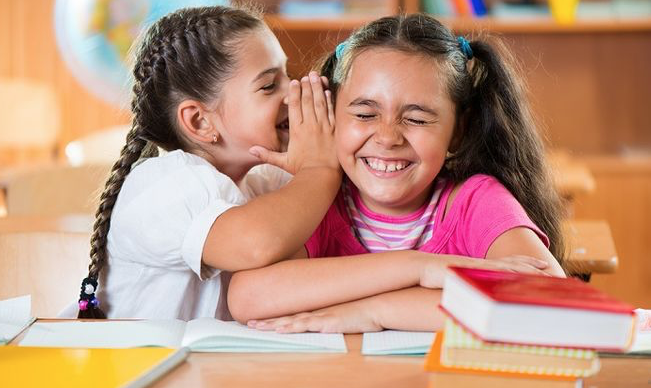 3.1 LOS SISTEMAS DE CALIDAD EN LA ESCUELA CATÓLICA
El sistema de calidad es un instrumento muy útil que ayuda a lograr una eficaz gestión del centro. Por tanto, el desarrollo de estos sistemas debe ser una apuesta estratégica.
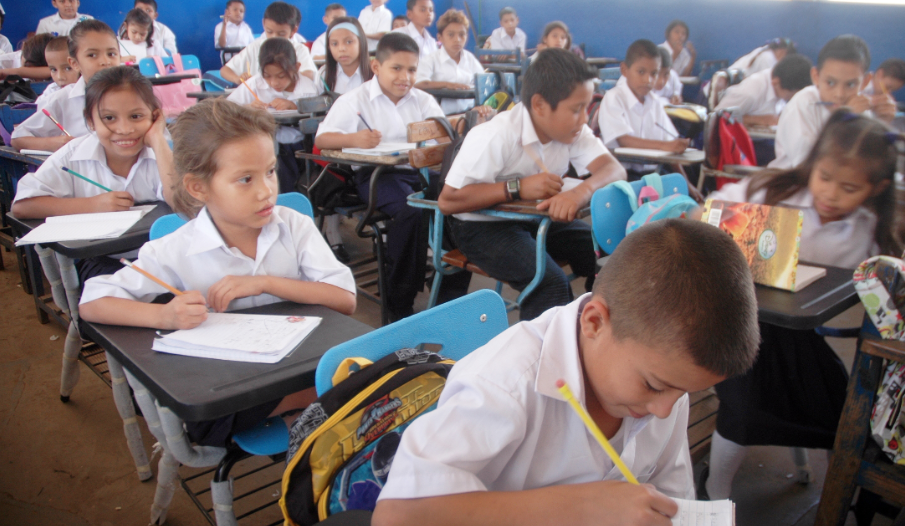 En el proceso de implementación y desarrollo de los sistemas de calidad, debe tomarse siempre como referencia las opciones estratégicas y la organización de cada escuela.

Es de suma importancia que toda la comunidad educativa se vean implicados en la búsqueda de la mejora de la Escuela, como un equipo coordinado que aporta todo su bagaje personal y profesional en el proceso.
Sacar lo mejor de cada estudiante
3.2 ELEGIR EL SISTEMA EN FUNCIÓN DE LAS NECESIDADES E INTERESES DE LA ESCUELA CATÓLICA
Los sistemas de gestión de calidad pueden facilitar a la Escuela Católica conformar y descubrir la escuela del siglo XXI, con capacidad de adaptarse a nuestro entorno cada vez cambiante y complejo, profundizando su identidad e incrementando la expectativa de sus servicios.

Pero no sirve cualquier sistema, es necesario aquél que se adapte a los objetivos, necesidades y características de la Escuela Católica:
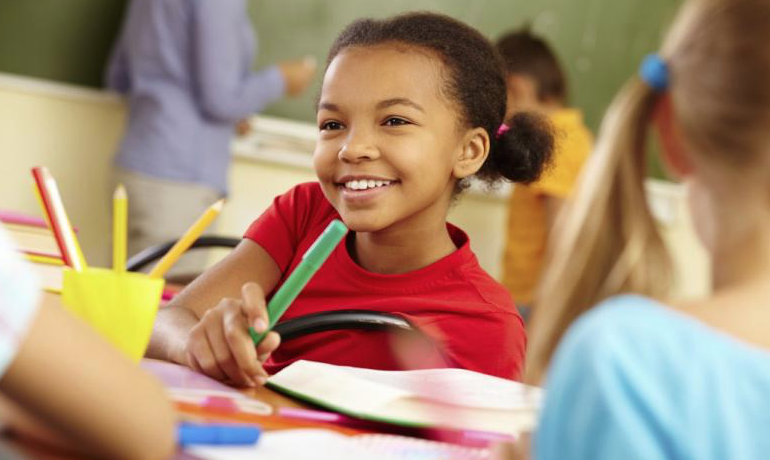 3.2 ELEGIR EL SISTEMA EN FUNCIÓN DE LAS NECESIDADES E INTERESES DE LA ESCUELA CATÓLICA
Profundizar en su misión y visión, y en los valores cristianos propios.
Regular su funcionamiento y optimizar la gestión de su capital humano y de sus recursos materiales.
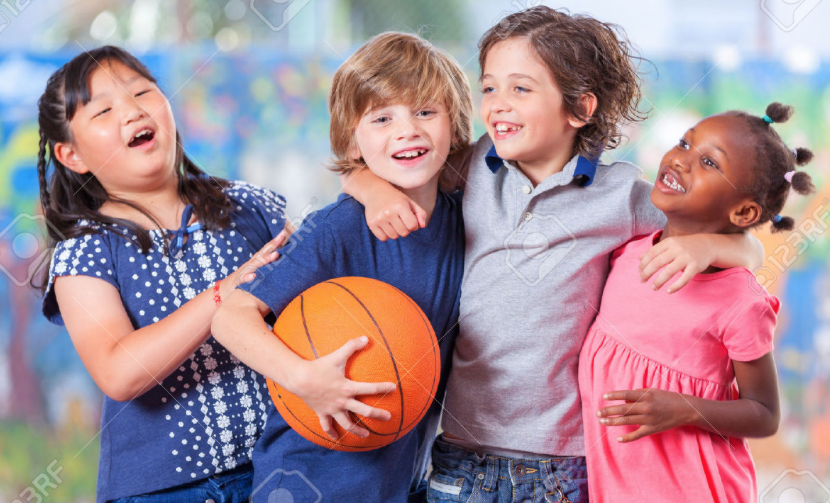 Mejorar progresivamente la calidad del servicio que prestan por medio de la evaluación y revisión continua.
3.2 ELEGIR EL SISTEMA EN FUNCIÓN DE LAS NECESIDADES E INTERESES DE LA ESCUELA CATÓLICA
Es importante hacer una síntesis de las premisas más relevantes que se deban tener en cuenta en la elección y puesta en marcha del sistema de gestión de calidad en la escuela:
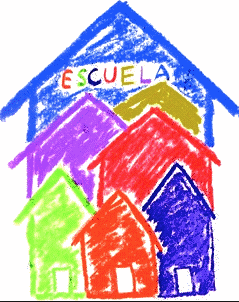 Libre elección del modelo
Implicación
Personalización
Financiación
Reconocimiento
4. CLAVES PARA VIVENCIAR UN PROYECTO EDUCATIVO DE CALIDAD DESDE NUESTRA IDENTIDAD
La calidad de la Escuela Católica debe centrarse en una calidad que gira en torno a la persona:
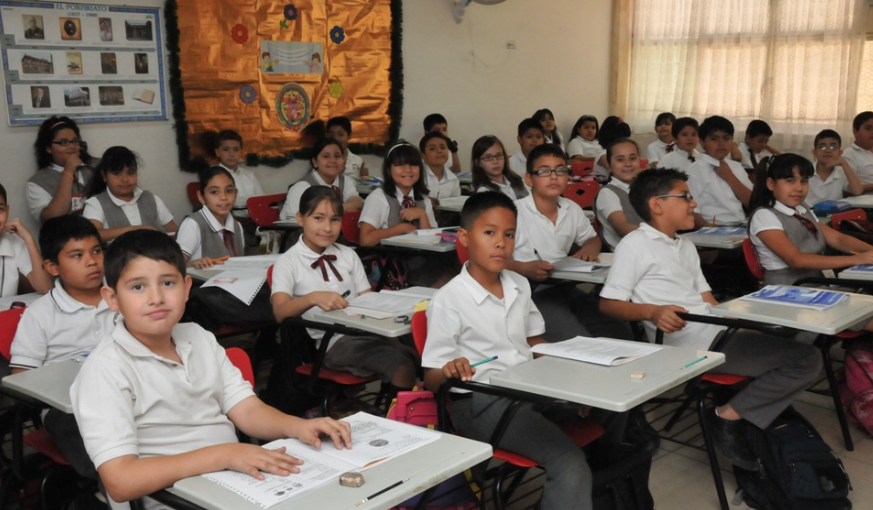 Educar alumnos abiertos a la trascendencia, que personalicen la fe, capaces de aprender a lo largo de la vida, que participen en el desarrollo de valores democráticos y éticos, que asuman responsabilidades sociales, con sentido de la disciplina y capacidad de motivación.
4.1 MISIÓN, VISIÓN Y VALORES
La Escuela Católica de calidad centra su trabajo en la consecución de un proyecto de escuela y sociedad con referencia a determinados valores, y lo materializa en un proyecto educativo – pastoral. 
Visión
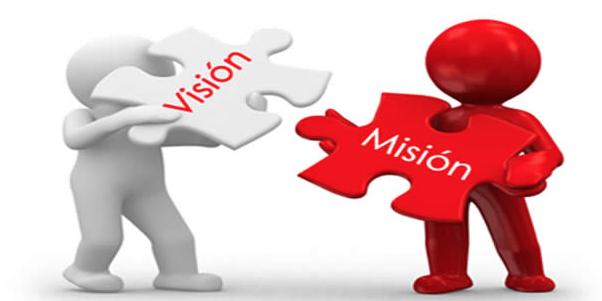 4.2 INTELIGENCIA ESPIRITUAL MÁS ALLÁ DEL CURRÍCULO
Esta inteligencia, imprescindible para la formación integral, nos lleva a un verdadero diálogo entre fe y cultura para superar la dialéctica entre religiosidad y espiritualidad.
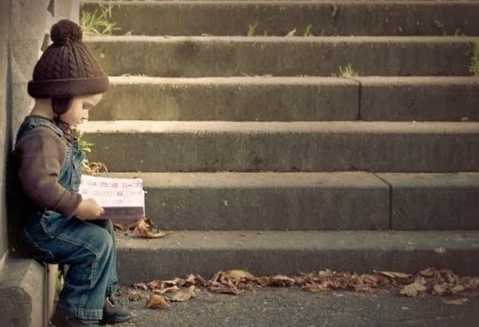 La escuela no es católica porque haya clases de religión, por eso hay que cuidar todo el proyecto educativo con miras a educar todas las inteligencias y promover el desarrollo de la inteligencia espiritual.
4.3 CULTURA ORGANIZATIVA DE INCLUSIÓN Y ACOGIDA
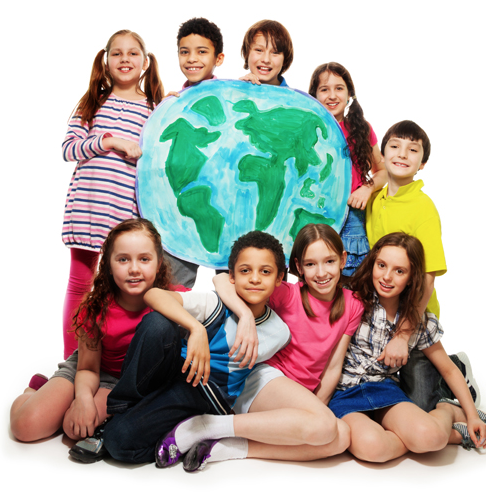 La Escuela Católica de calidad valora, cuida y hace partícipe de su desarrollo a toda la comunidad educativa, a través de la creación de un clima cálido y un alto grado de comunicación, participación y compromiso con el alumno, la escuela y sus familias.

Se fomenta la estabilidad de los equipos directivos, junto con una gran autonomía pedagógica, organizativa y de gestión, donde las decisiones se hace desde criterios evangélicos.
4.4 PROYECTO EDUCATIVO ASUMIDO POR LA COMUNIDAD EDUCATIVA
El Proyecto Educativo – Pastoral debe ser asumido y renovado por la comunidad educativa para que no se convierta en un “currículo de armario sagrado”, para dotarlo de coherencia y funcionalidad.

Tanto el diseño, como el desarrollo y la revisión del proyecto deben ser progresivos y dinámicos y con implicación de la comunidad.
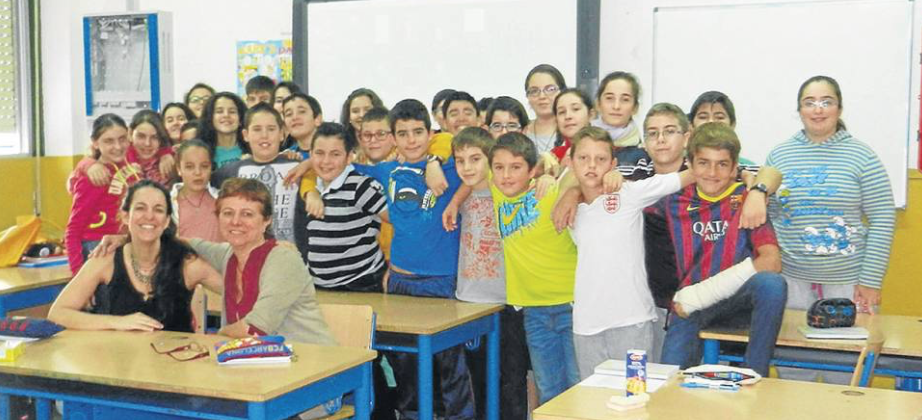 4.5 LIDERAZGO DEL EQUIPO DIRECTIVO
El liderazgo de los equipos directivos de calidad está basado en su compromiso con la identidad de la Escuela, en su estabilidad y en las funciones de comunicación, coordinación, motivación y evaluación, desde una orientación formativa y pedagógica para que aflore el talento de cada persona que integra su equipo de trabajo.
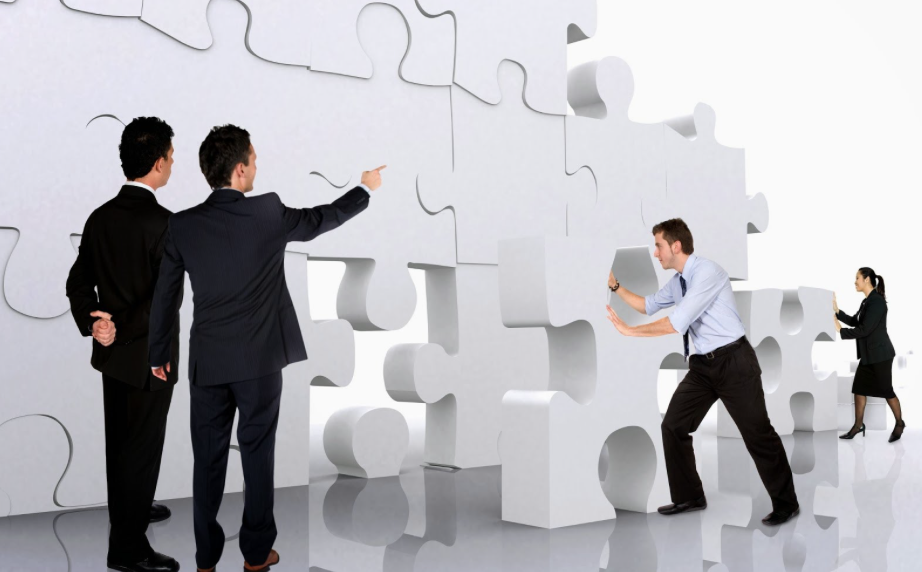 4.6 IMPLICACIÓN DEL PROFESORADO
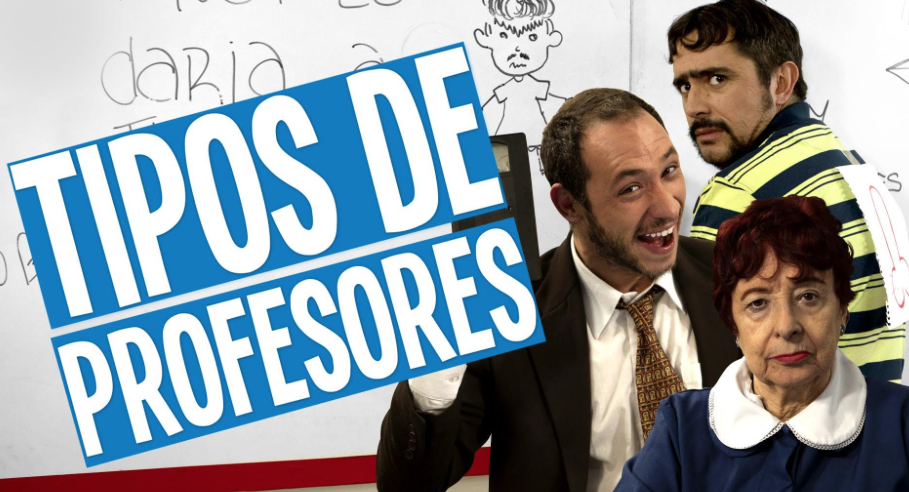 En las Escuelas Católicas de calidad es necesario atender especialmente las necesidades formativas del personal docente, y para ellos se elabora un plan de selección y formación a corto, medio y largo plazo, que contempla tres ámbitos: académico, formación en valores y directivo.

La formación capacita al profesorado para desempeñar un triple rol: personalizante, socializador y competencial.
4.7 COMPROMISO FAMILIA – ESCUELA
Los padres de familia desempeñan un papel relevante en el cambio y transformación de la Escuela Católica.

Esta colaboración implica necesariamente discernir, unos y otros, las funciones educativas, así cómo cuáles se consideran que son compartidas.
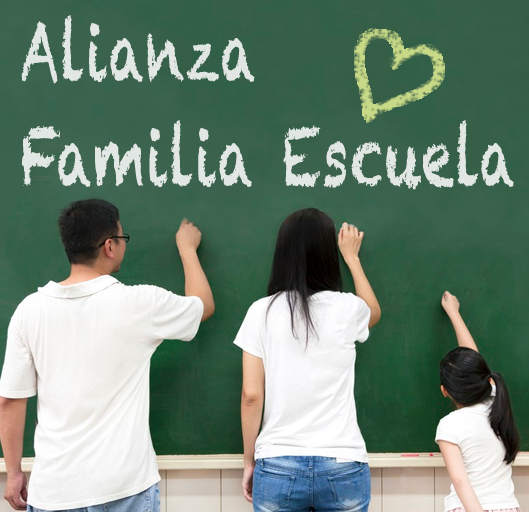 4.8 TUTORÍA Y ORIENTACIÓN COMO BASE DE LA EDUCACIÓN INTEGRAL
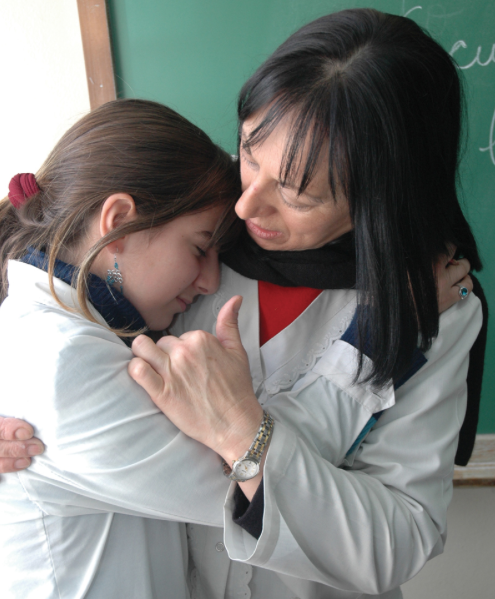 Uno de los ejes fundamentales para lograr la educación integral de los alumnos se basa en el cuidado de las tutorías, donde se armoniza el papel de la educación, de la inteligencia y de la voluntad, con la necesaria formación de la conciencia moral.

La tutoría es uno de los emblemas del proyecto educativo, donde se armonizan lo académico y la formación integral en valores.

Maestro con ganas de triunfar
4.9 ATENCIÓN PREFERENTE A LOS MÁS DESFAVORECIDOS
Las Escuelas Católicas de calidad defienden el principio de equidad para dar a cada alumno la atención educativa que necesite, sin renunciar a la calidad, y ponen en marcha un modelo de atención basado en la inclusividad y opción preferencial por los pobres y desfavorecidos.
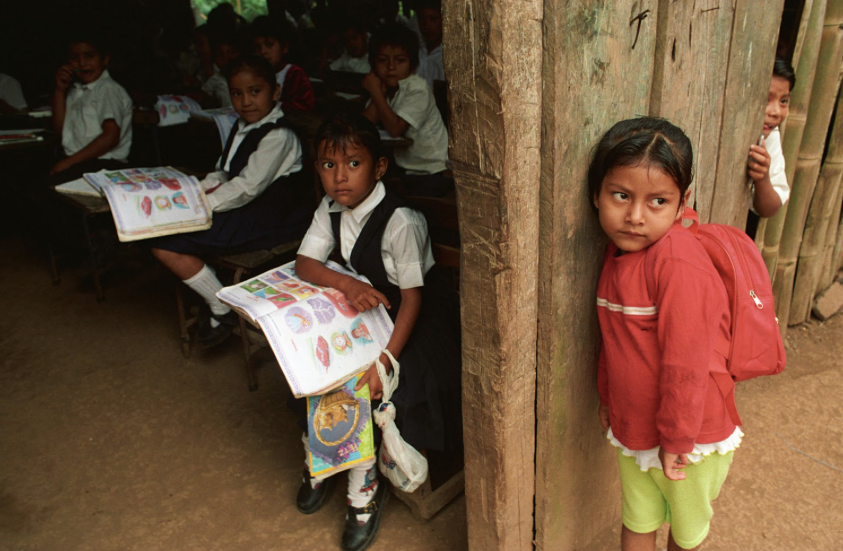 4.10  FORMACION EN NUEVAS COMPETENCIAS
Las Escuelas Católicas de calidad insisten en la formación en nuevas metodologías, como:
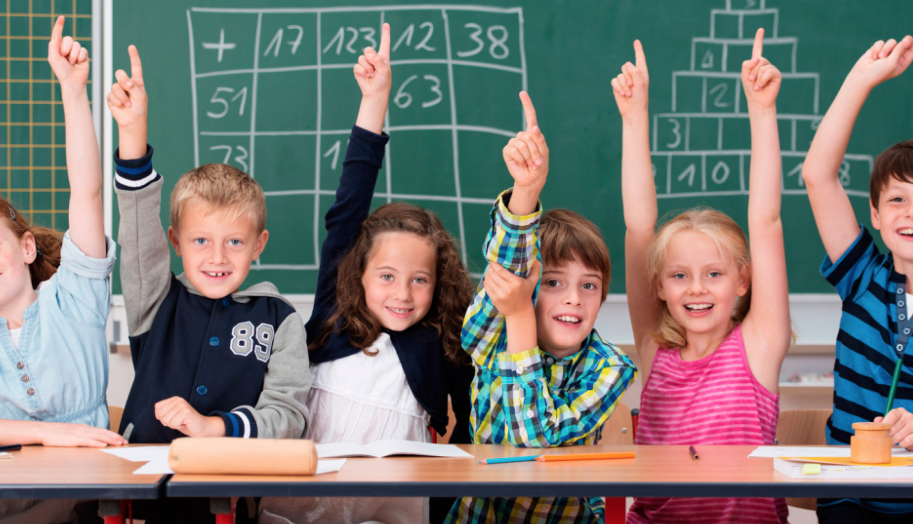 Aprendizaje basado en proyecto.
Gamificación.
Flipped classroom.
Aprendizaje servicio.
Aprendizaje cooperativo.
4.11 EVALUACIÓN PARA MEJORA CONTINUA
Las Escuelas Católicas de calidad fomentan la evaluación interna y externa de la escuela, los alumnos y la práctica docente para la mejora continua. Esta evaluación se centra en el proyecto educativo, las ideas y valores que transmite, y la cultura organizativa. Todo ello les permite dar una respuesta adecuada a las necesidades de la sociedad actual y para que desde ahí se articule la gestión y organización de la escuela.
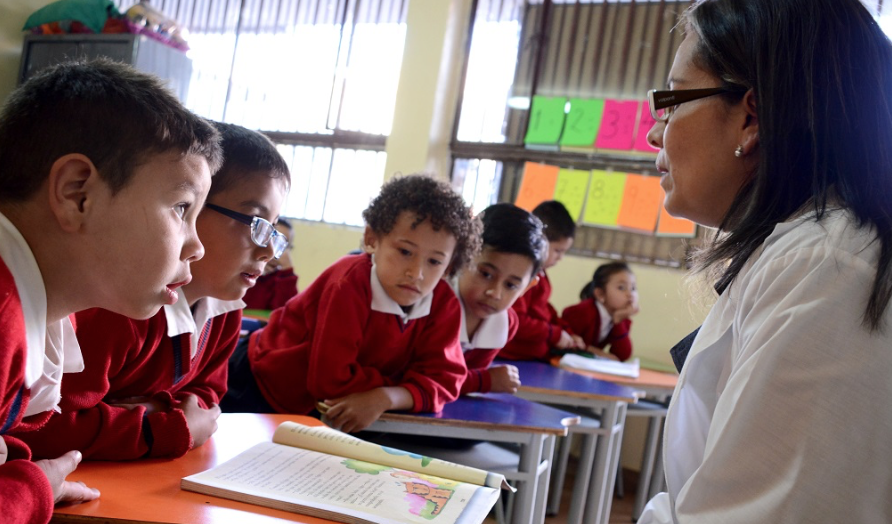 BIBLIOGRAFÍA
ESCUELAS CATÓLICAS (2007). Temas claves del proyecto educativo común. Madrid: FERE-CECA Y EYG.

REVISTA EDUCACIÓN HOY Nº 170: ¿Certificación de la calidad educativa?
ELABORACIÓN DE DIAPOSITIVAS
OSCAR ARMANDO PÉREZ SAYAGO
Bogotá, Colombia. 
Celular: (+57) 3214449650
Correo: oscarp347@gmail.com
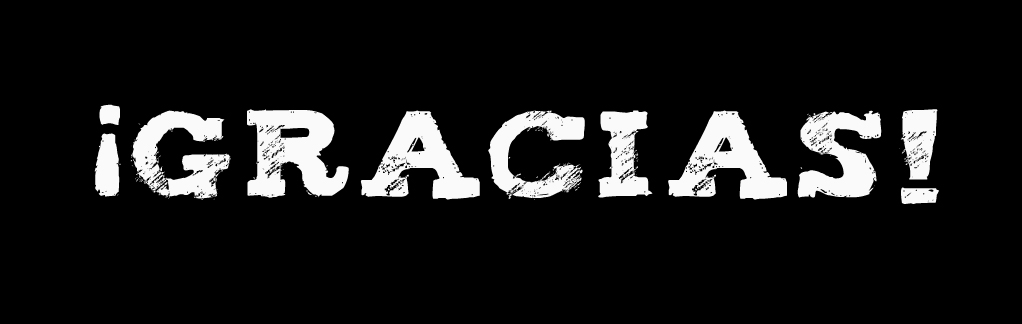